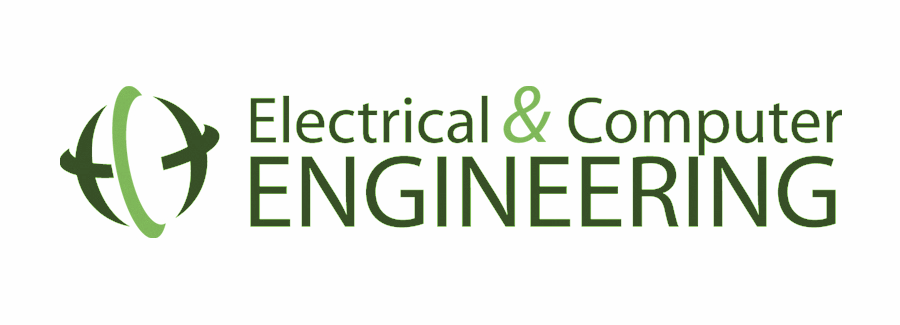 Traveling Mind: EEG Controlled Game
Team D4: Chris Liu, Lavender Jiang, Eryn Qian
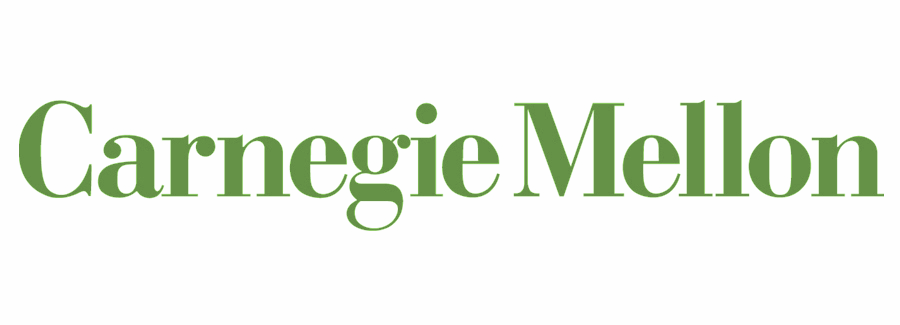 System Description
Product Pitch
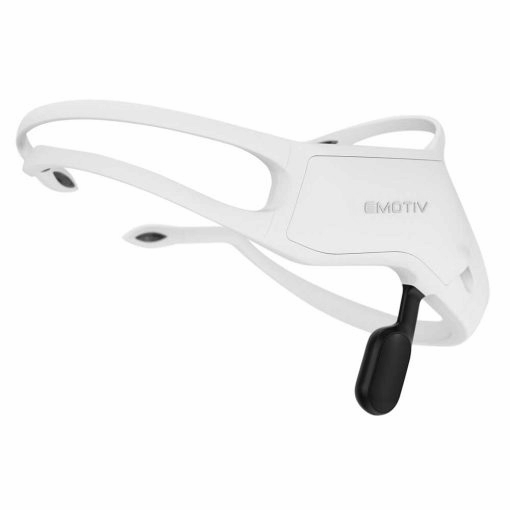 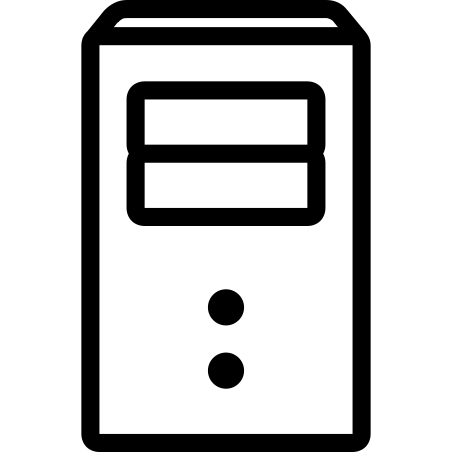 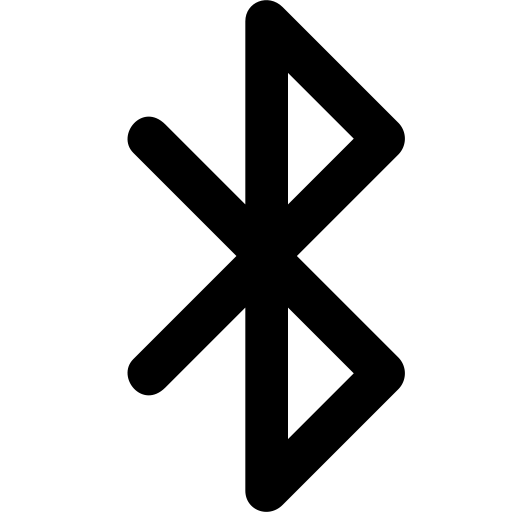 Processing Computer
Raw EEG data
Our team develops a mind controlled game, where users fight waves of zombies as the lone peashooter. The system reads user’s brainwave signals via a EEG headset and identifies the control intentions - shoot or hold - from the signal patterns. The software stack could be used in other scenarios too, e.g. enabling people with locomotor disabilities to seamlessly command the compute agents. 

Our system is thoroughly tested by 3 different users and after some training, 2 of them are able to survive the game for more than 20s and effectively assert their control intentions for more than 3s.
Green: UI workflow
Black:  Data flow
EEG Headset
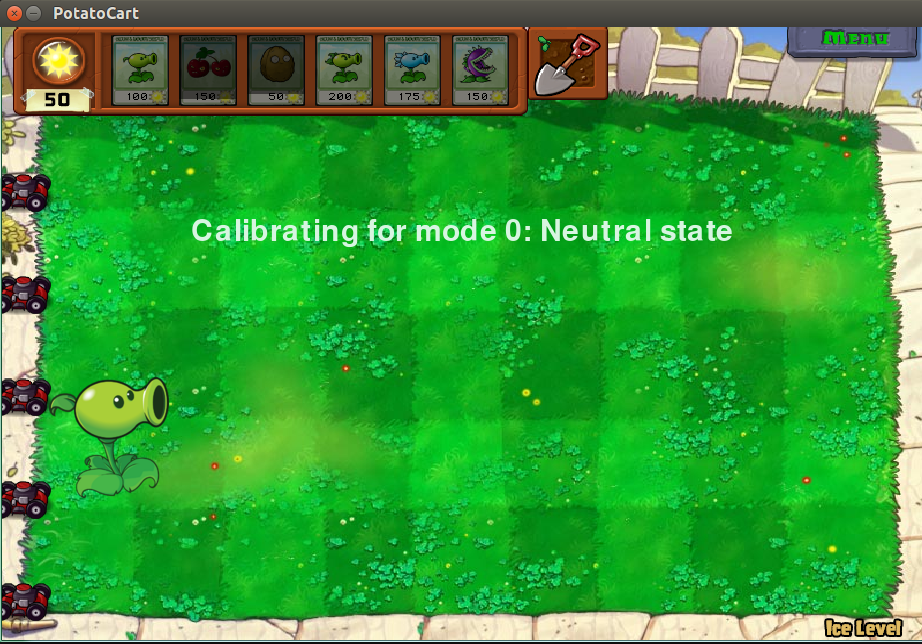 Calibration
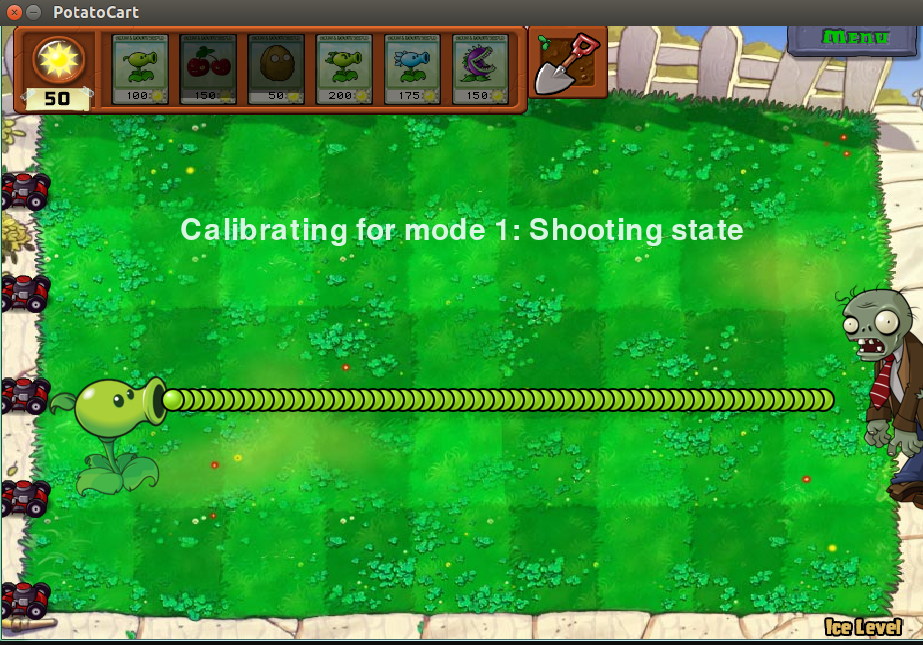 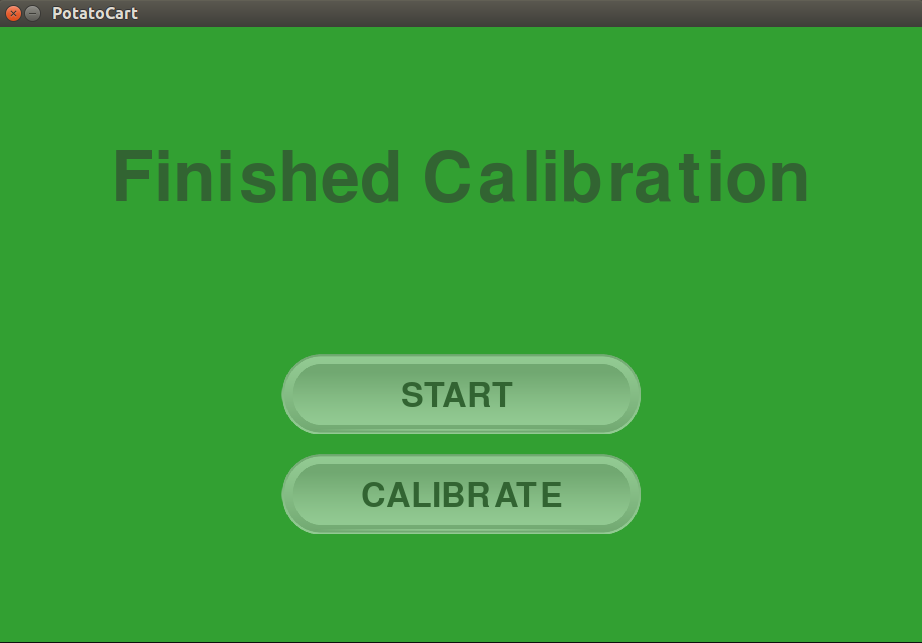 Calibration 
data
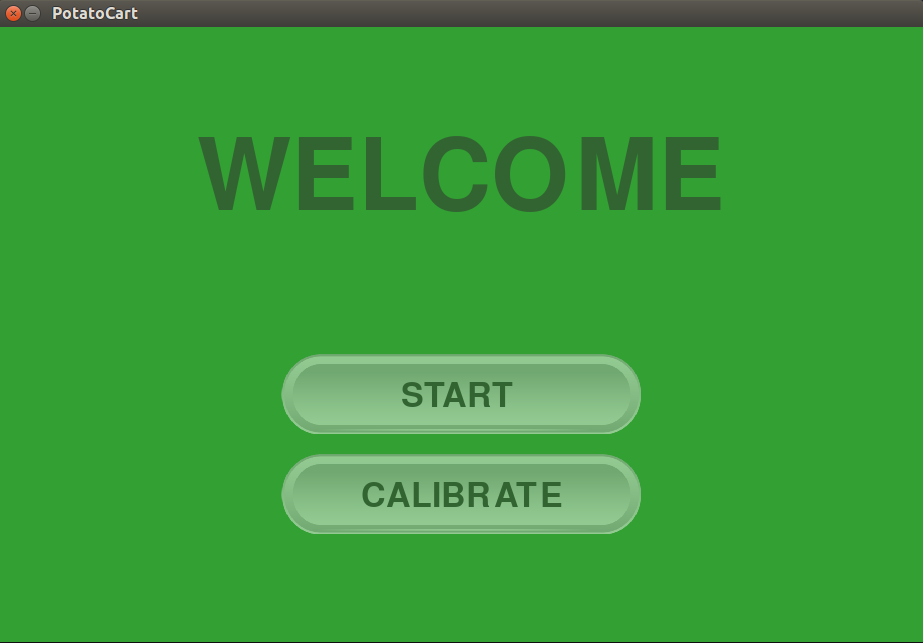 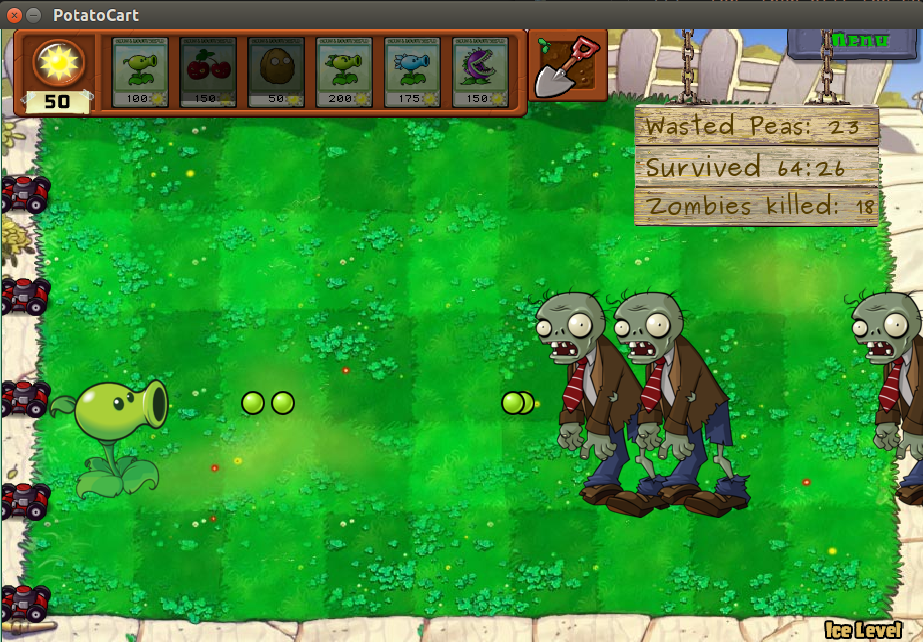 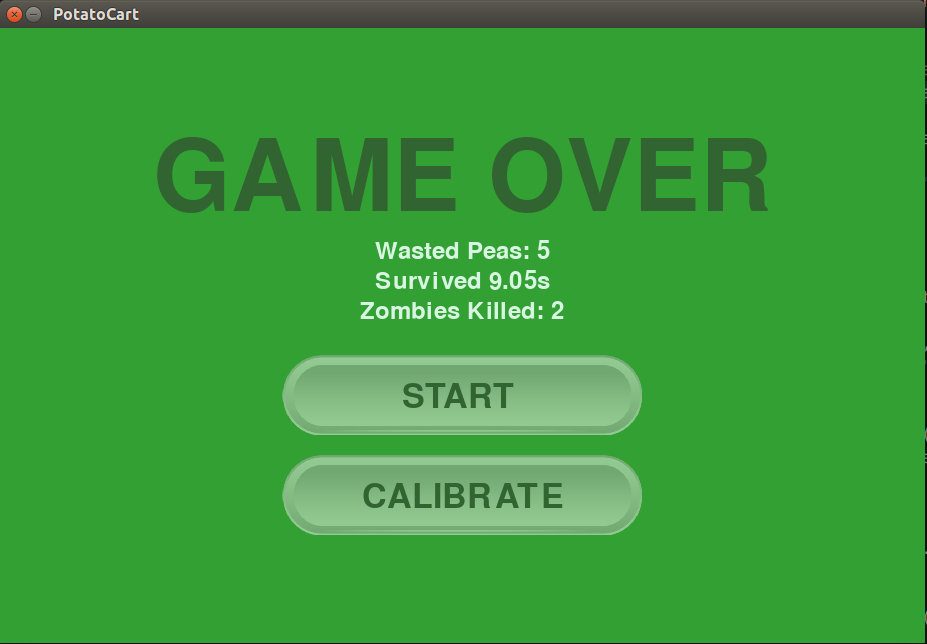 Real-time 
control directives
System Architecture
Starting Screen
Start Game
Neural Network
User Interface
Emotiv Brainware
Calibrate
Bluetooth
System Evaluation
Start
Emotiv App
Layer n, n in {1,2,3,4}
Temporal Conv2D for n=1
LSL
End
Denoiser
Channel-wise Conv2D
FIR Bandpass Filter
4 - 35 Hz
Batch Normalization
Key
Ocular Artifact Removal
EMD
ELU Activation
Off-the-Shelf
from Emotiv
Software Module
Dropout
Software Submodule
Flatten + Activation
Maxpool for n>1
NN Sublayer